District English Language Advisory Committee
DATE : October 16 2023
TIME: 5:30-7:30 PM
Big bold statement slide
Every system is perfectly designed to get the results it gets
SCUSD Core Value
We recognize that our system is inequitable by design and we vigilantly work to confront and interrupt inequities that exist to level the playing field and provide opportunities for everyone to learn, grow and reach their greatness.
SCUSD GUIDING PRINCIPLE
All students are given 
an equal opportunity to graduate with the greatest number of postsecondary choices 
from the widest array of options
SCUSD Five Strategic Priorities
High Quality Instruction to Meet the Needs of all Students with a Focus on Students Least Well Served

Multi-Tiered System of Supports (MTSS)

Culturally Responsive Professional Learning

Effective Talent Programs Focused on Recruitment & Retention in Service of High Quality Instruction

Network Upgrades and Centralized Workforce Processes; Including HR Enhancements in Service of High Quality Instruction
Multilingual Literacy Department Outcomes
All emergent bilingual students improve on their overall Summative ELPAC Assessments by at least one performance level.
All emergent bilingual students improve on their CAASPP ELA assessments noted by the student’s scale score (3-8th CAASPP, 11th CAASPP);iReady ELA  
Increase reclassification by 10% on a yearly basis. 
90% of EBs will graduate from high school.
80% of High School Emergent bilingual students will be on track for college and career (students meeting A-G requirements).
All schools serving at least 21 or more emergent bilingual students will have a functional English Language Advisory Committee (ELAC).
COMMUNITY CONNECTOR: How are you feeling today?
I feel…
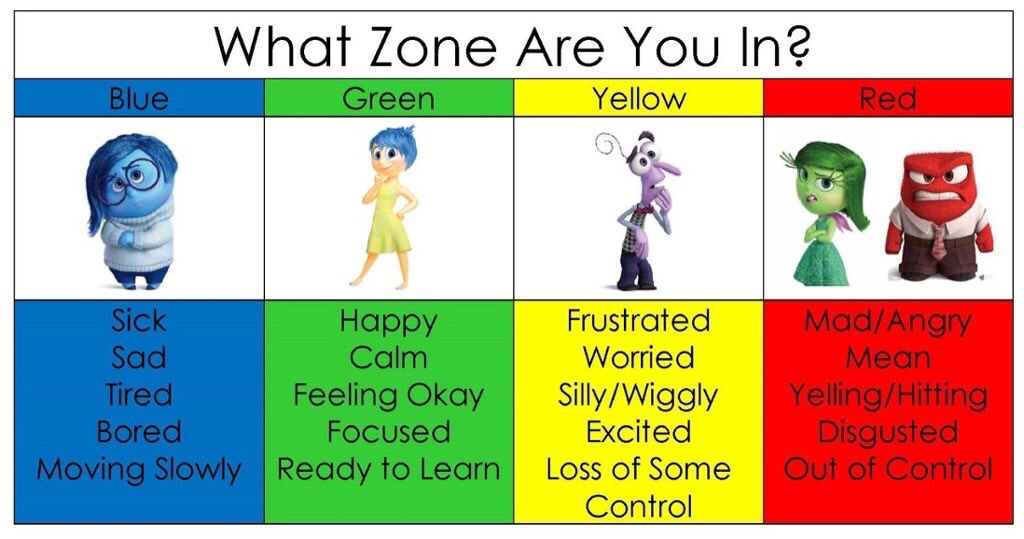 DELAC REPRESENTATIVE ROLL CALL
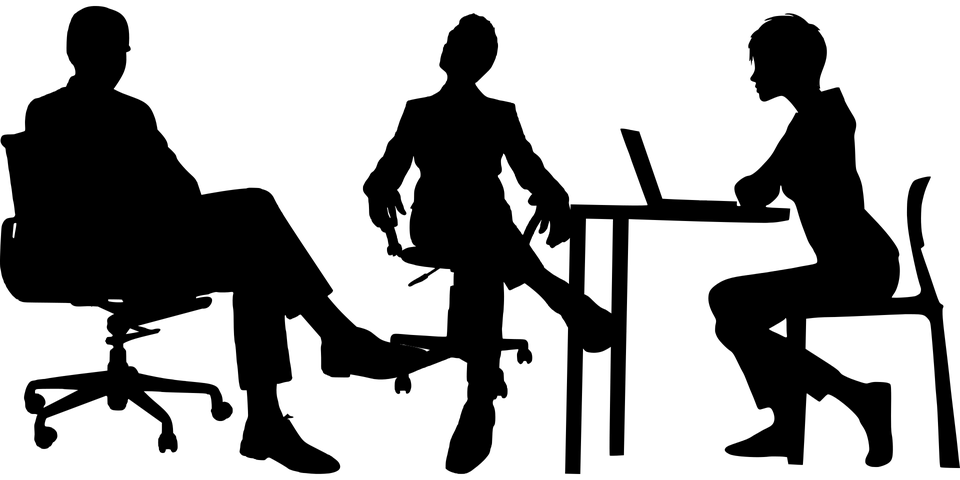 APPROVAL OF MEETING MINUTES
May 17, 2023 Meeting Minutes (English)
AGENDA
Agenda
CON APP
Federal Program Funding to Improve Student Outcomes 

Consolidated ApplicationSpring Report
District English Learner Advisory Council (DELAC) Meeting
What is the Consolidated Application (ConApp)?
The  Consolidated Application is a document used to apply to the California Department of Education to receive federal funds. 

When the district applies for federal funding, they are assuring or promising to follow the rules and regulations for using the funds.
The Application for Funding
SCUSD is requesting the following funds from CDE:

Title I Part A  
Title II Part A 
Title III English Learner
Title IV Student Support and Academic Enrichment
Title I  Assurances
Ensure that all children receive a high-quality education, and close the achievement gap between the children who are meeting the challenging State academic standards and those children who are not.

Each funded school has a school plan that has a “needs assessment” that identifies the specific needs of the students.
Title I :  Assurances (cont.)
Address the needs of all children in the school, but particularly the needs of those at risk of not meeting the State academic standards

Provide activities which may include counseling, school-based mental health programs, specialized instructional support services, mentoring services, and other strategies to improve students’ skills outside the academic subject areas.
Title I :  Assurances (cont.)
Provide assistance to parents of children served by the Title I funded school, in understanding such topics as the State academic standards, state and local academic assessments, and how to monitor a child’s progress and work with educators to improve the achievement of their children.
How are Title I Part A Funds Used – 
Examples of Expenditures
Title I Part A:  District (LCAP Addendum)
Equitable services to Private Schools;  Training Specialists;  ELA and Math Support;  Priority Schools; Student Support and Health Services; Parent Resource Center, After school programs

Title I Part A:  School Sites – (SPSA)
Intervention; Instructional Coordinators; Resource Teachers, Instructional Aides,  Supplemental materials;  Assessment & Intervention programs;  Parent Resource Centers
Title II – Supporting Effective Instruction- Assurances
The district will identify and address any inequalities that result in low-income students and minority students being taught at higher rates than other students by ineffective, inexperienced, or out-of-field teachers.


The district must provide plans for use of Title II funds to improve teacher and principal quality.
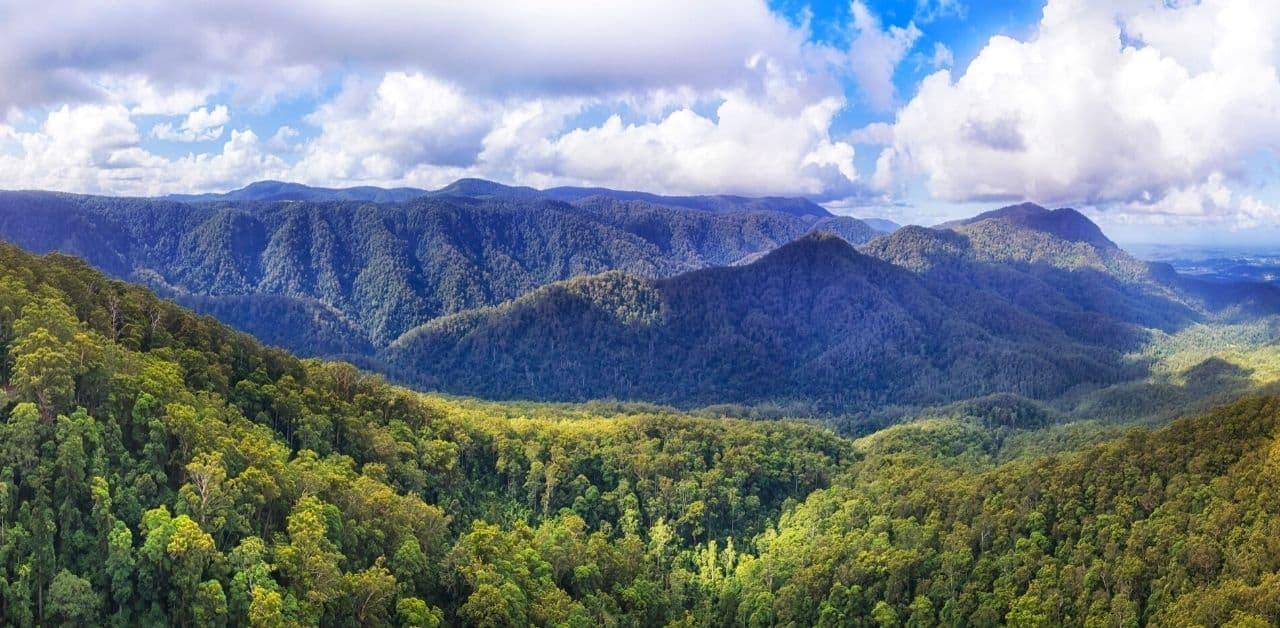 BREAK:  10 Minutes
19
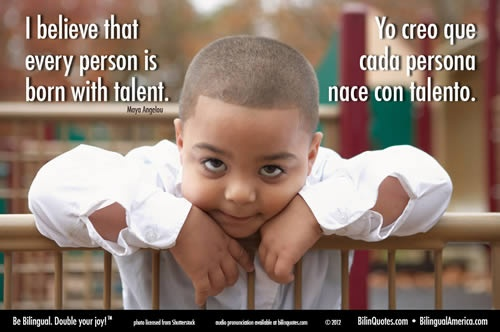 NEEDS ASSESSMENT
Needs Assessment Survey 2023-2024
Please choose 5 topics you would like to have in our next DELAC Meeting.
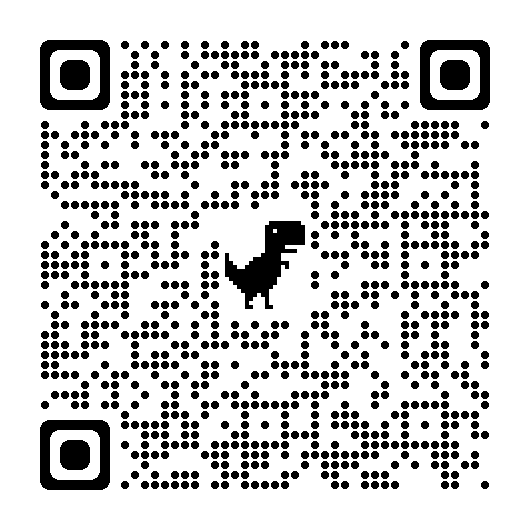 OFFICER NOMINATIONS
Officer Nominations
DISTRICT ENGLISH LEARNER ADVISORY COMMITTEE (DELAC)

RESPONSIBILITIES/DUTIES OF THE DELAC

Advice and assistance in developing a district master plan for educational programs and services for ELs considering the Single Plan for Student Achievement. (5 CCR 11308[c][1])
Advice and assistance in conducting a district-wide needs assessment on a school-by-school basis. (5 CCR 11308[c][2]).
Advice and assistance in establishing district programs, goals, and objectives for programs and services for ELs. (5 CCR 11308[c][3])
Advice and assistance in developing a plan to ensure compliance with applicable teacher and instructional aide requirements. (5 CCR 11308[c][4]).
Advice and assistance in reviewing and commenting on the California Department of Education Reports.(5 CCR 11308[c][5])
Advice and assistance in reviewing the District’s reclassification procedures, (5 CCR 11308[c][6])
Advice and assistance in reviewing the written notifications for parents and guardians. (5 CCR 11308[c][7])
EL Data At A Glance
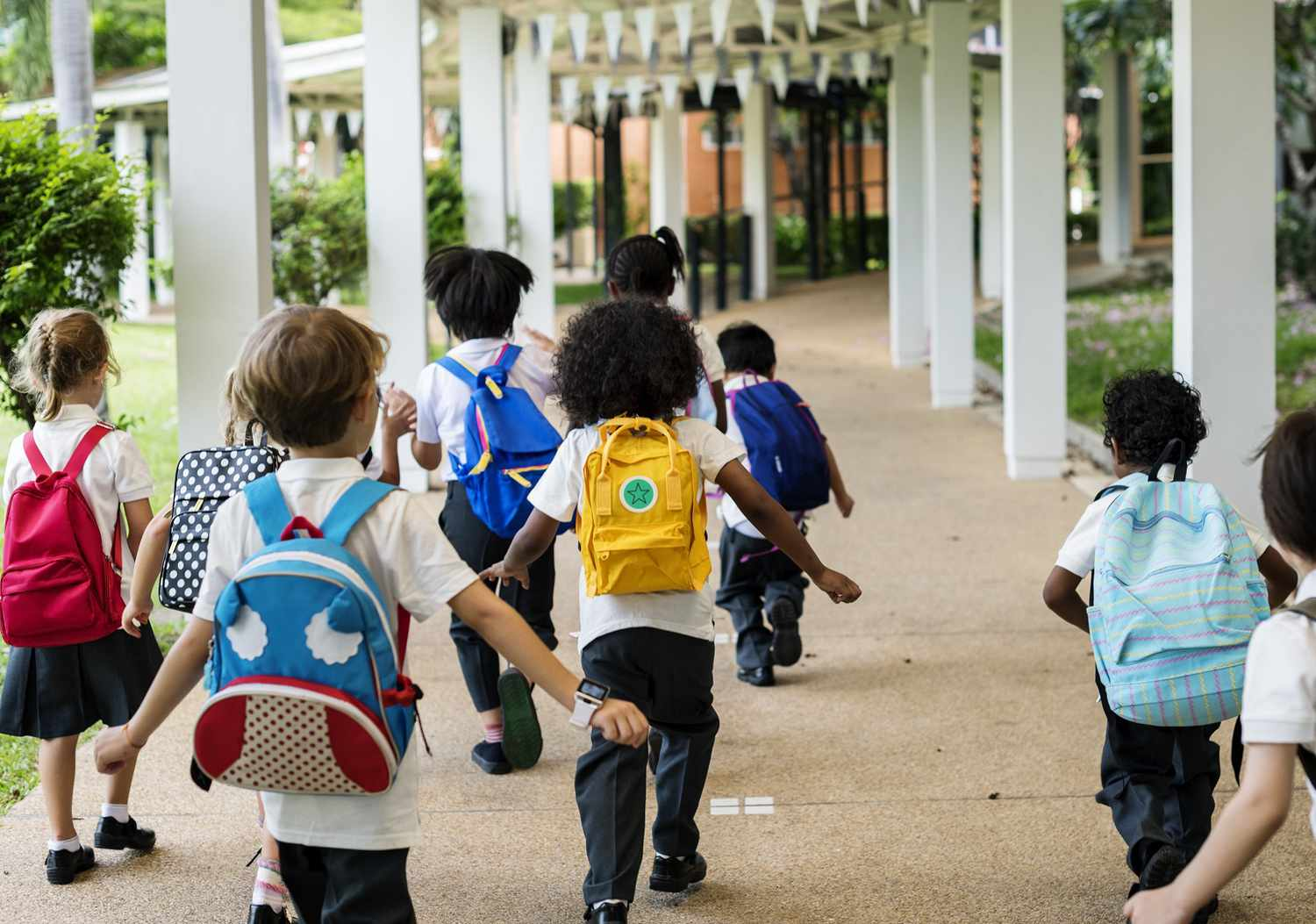 At-A-Glance ELPAC 2023
At-A-Glance ELPAC 2023
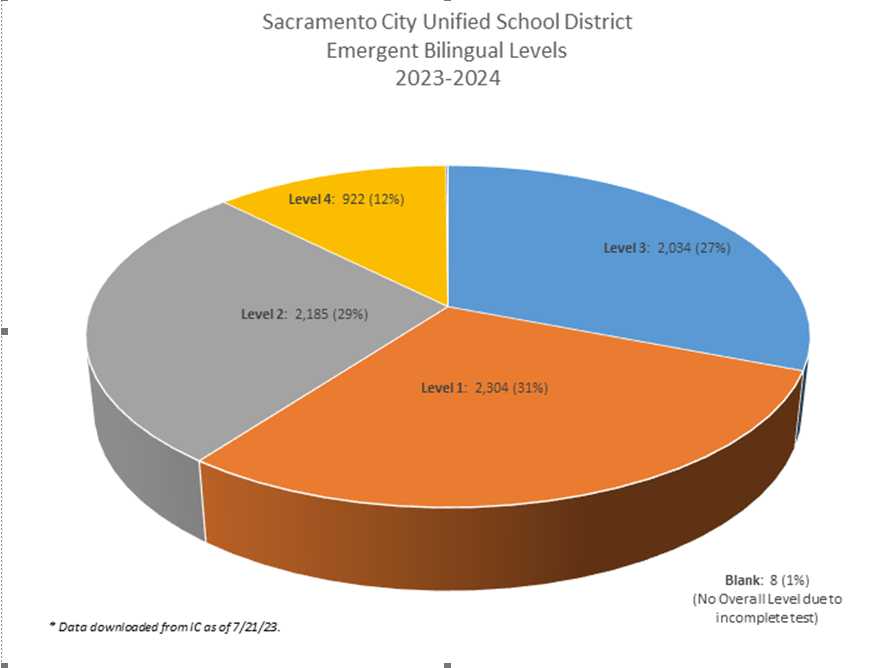 At-A-Glance ELPAC 2023
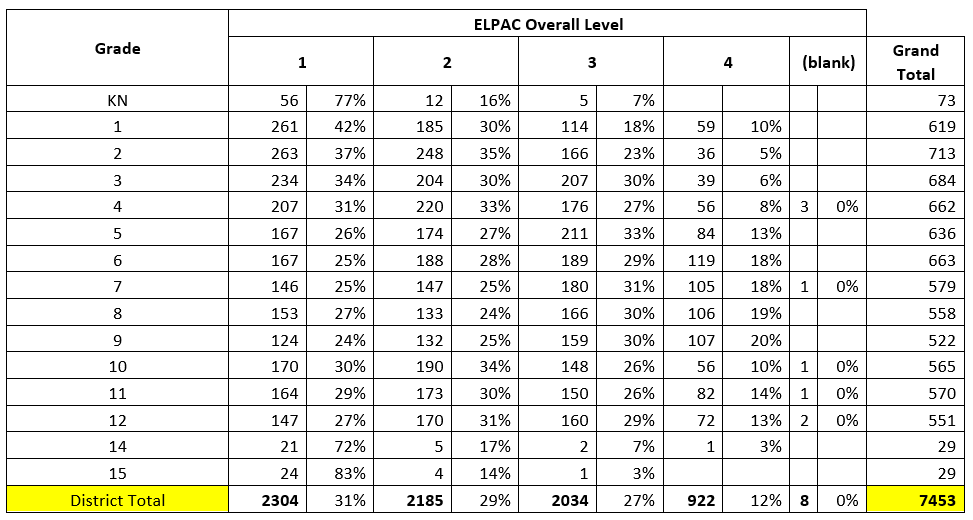 PUBLIC COMMENT
Public Comment
DELAC PUBLIC COMMENT
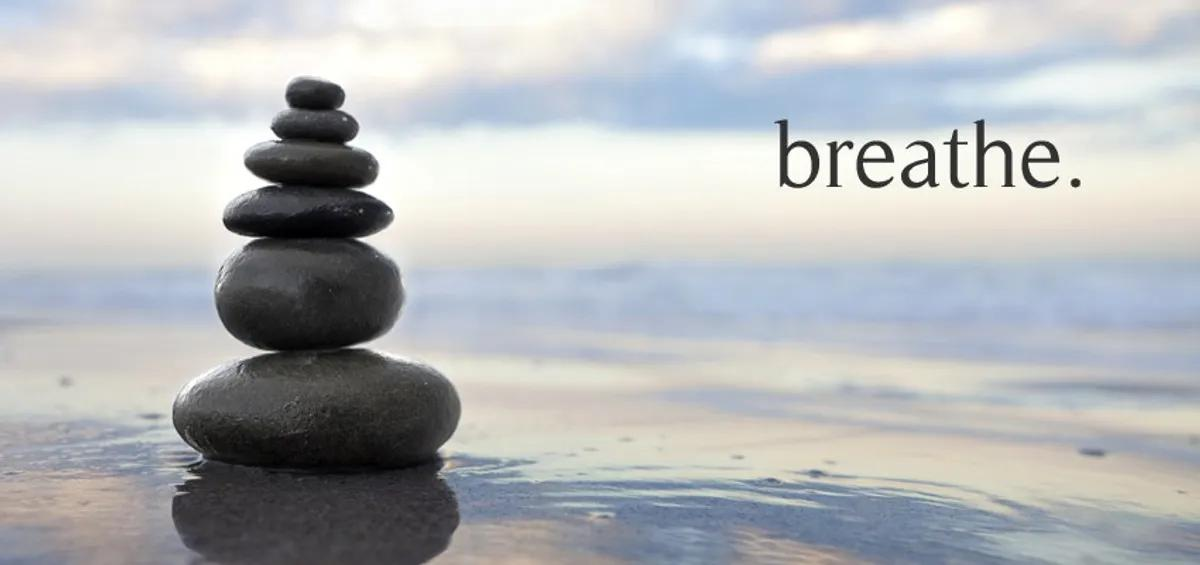 32
[Speaker Notes: We will continue to work on communication skills]
DELAC FEEDBACK
DELAC Feedback QR CODE
DELAC FEEDBACK LINK
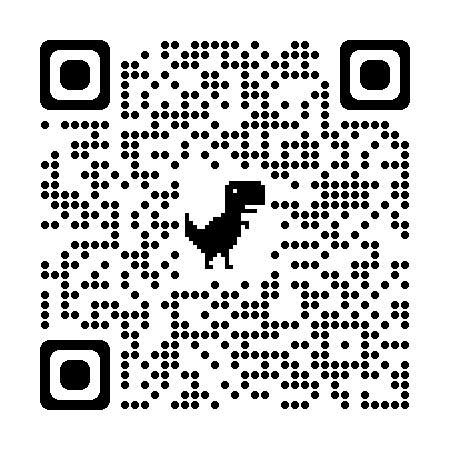 Big quote
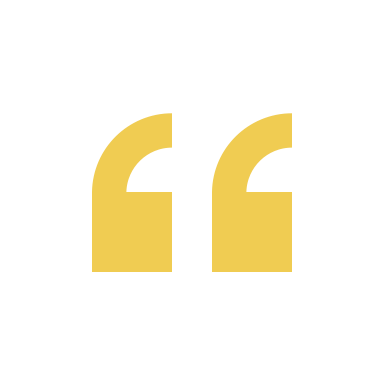 :La educación es el arma mas poderosa que puedes usar para cambiar el mundo.
–Nelson Mandela
Community Closing Activity
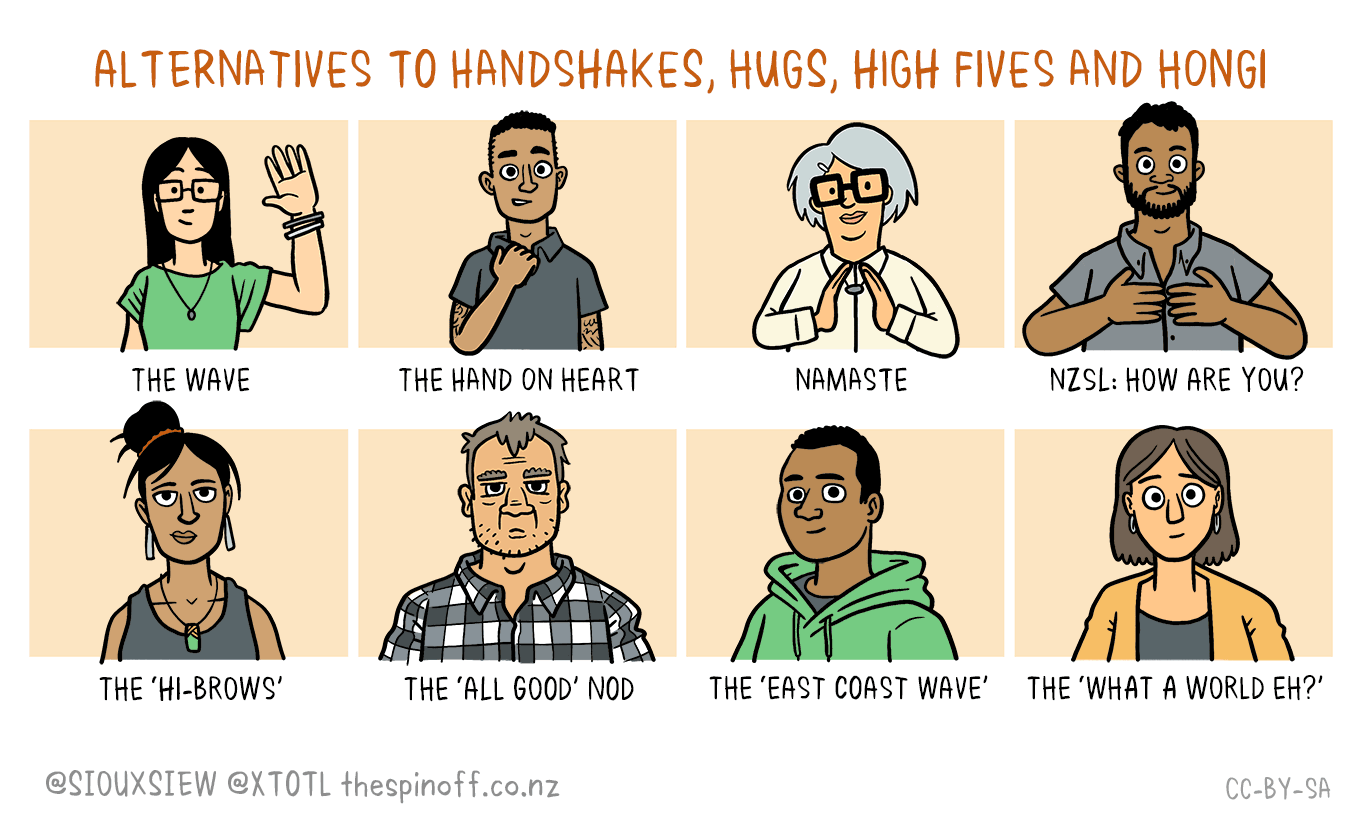 Upcoming Meetings:
DELAC
Monday, December 18, 5:30-7:30 p.m.
Monday, February 5, 5:30-7:30 p.m.
Monday, March 18, 5:30-7:30 p.m.
Monday, April 15, 5:30-7:30 p.m.
MPAC
Monday, October 23rd, 6:00 p.m. - 7:30 p.m. ( through zoom)
Monday , December 11th, 6:00 p.m. - 7:30 p.m. ( through zoom)  
Monday , February 23th , 6:00 p.m. - 7:30 p.m. 
Monday , March 25  th , 6:00 p.m. - 7:30 p.m. 
Monday, April 22nd, 6:00 p.m. - 7:30 p.m. 
SCUSD BOARD MEETINGS
Thursday, October 19, 6:30 p.m.
Thursday, November 2, 6:30 p.m.